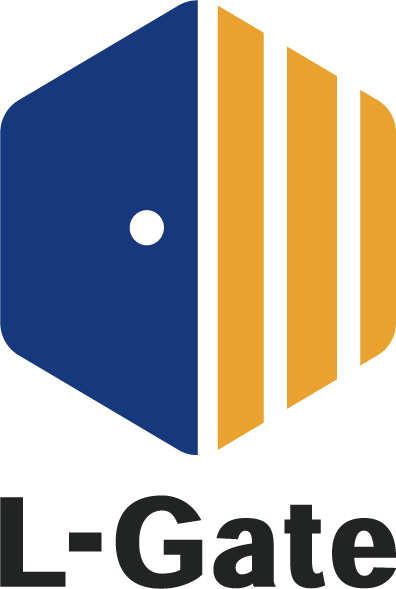 <団体名>
L-Gateの「毎日の記録」による
児童生徒のみとりを開始します。
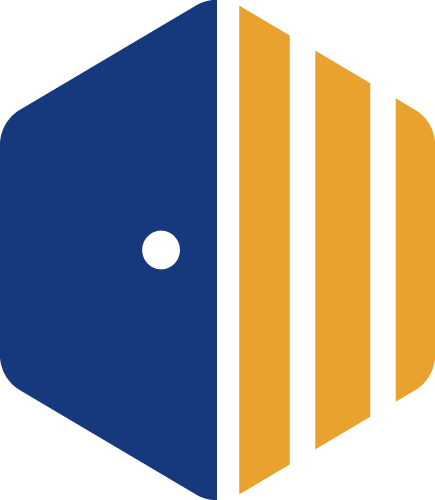 ○月○日(　　)から
アンケートが毎日表示されます。
いつから？
○個の質問が表示されます。
児童生徒に午前中に回答させます。
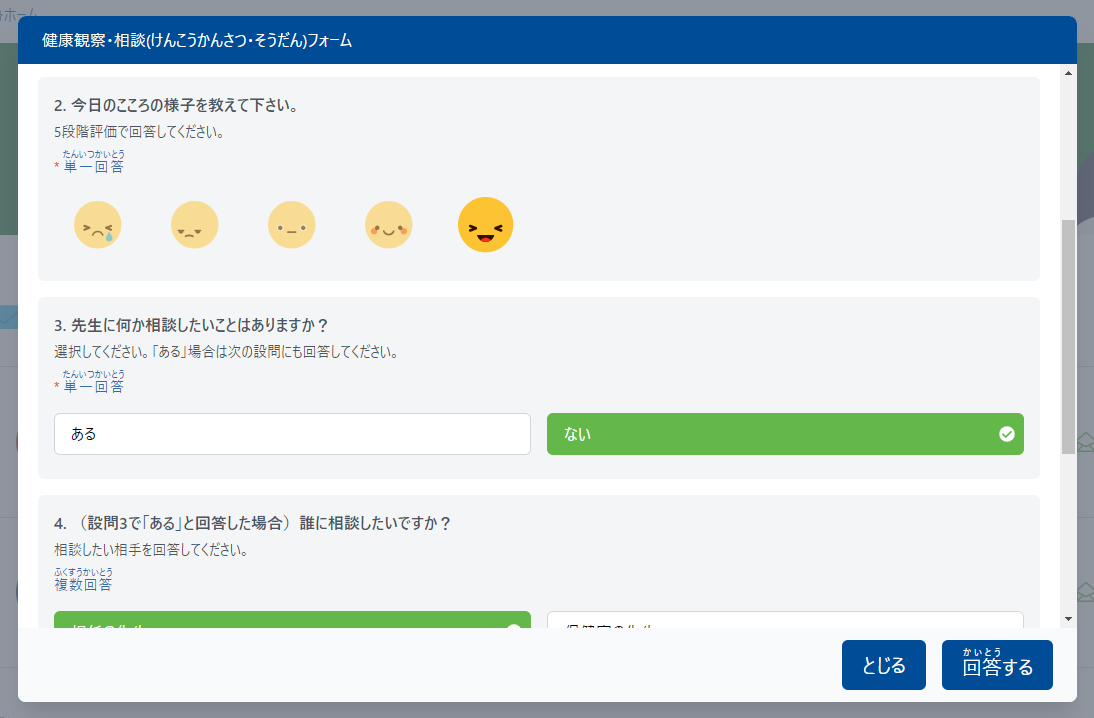 どのように使う？
変化のみとりと声掛けに使います。
午後に結果を確認します。
気になる回答があれば、声をかけます。
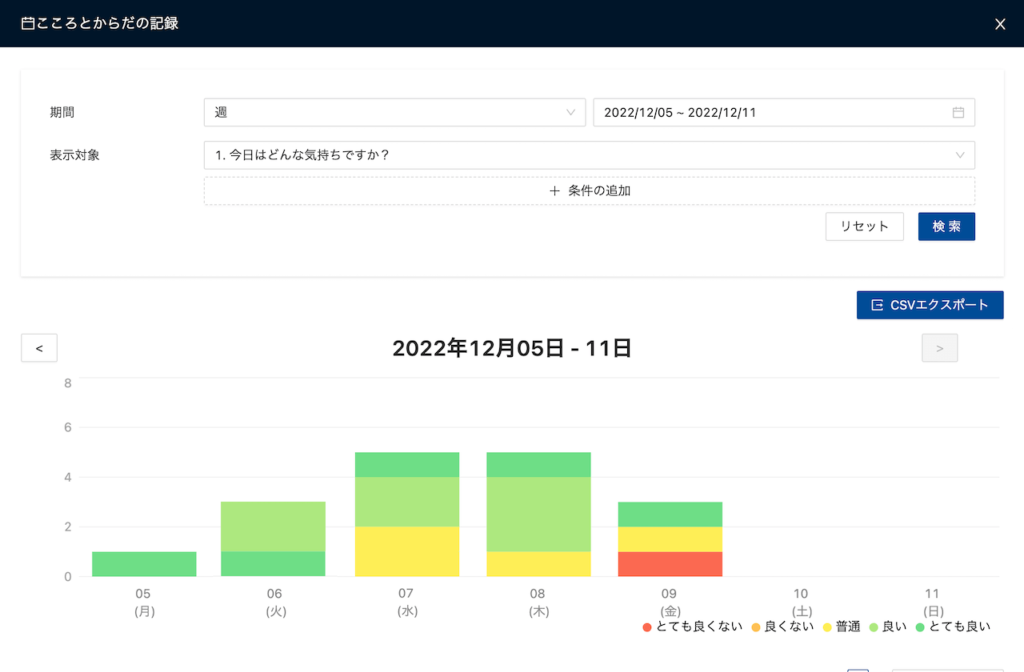 何かあった？
じつは…
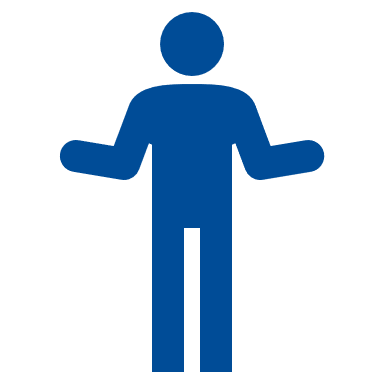 詳細は<団体名>からのお知らせを確認してください
もっと詳しく！　L-Gate公式Webサイト https://www.info.l-gate.net/